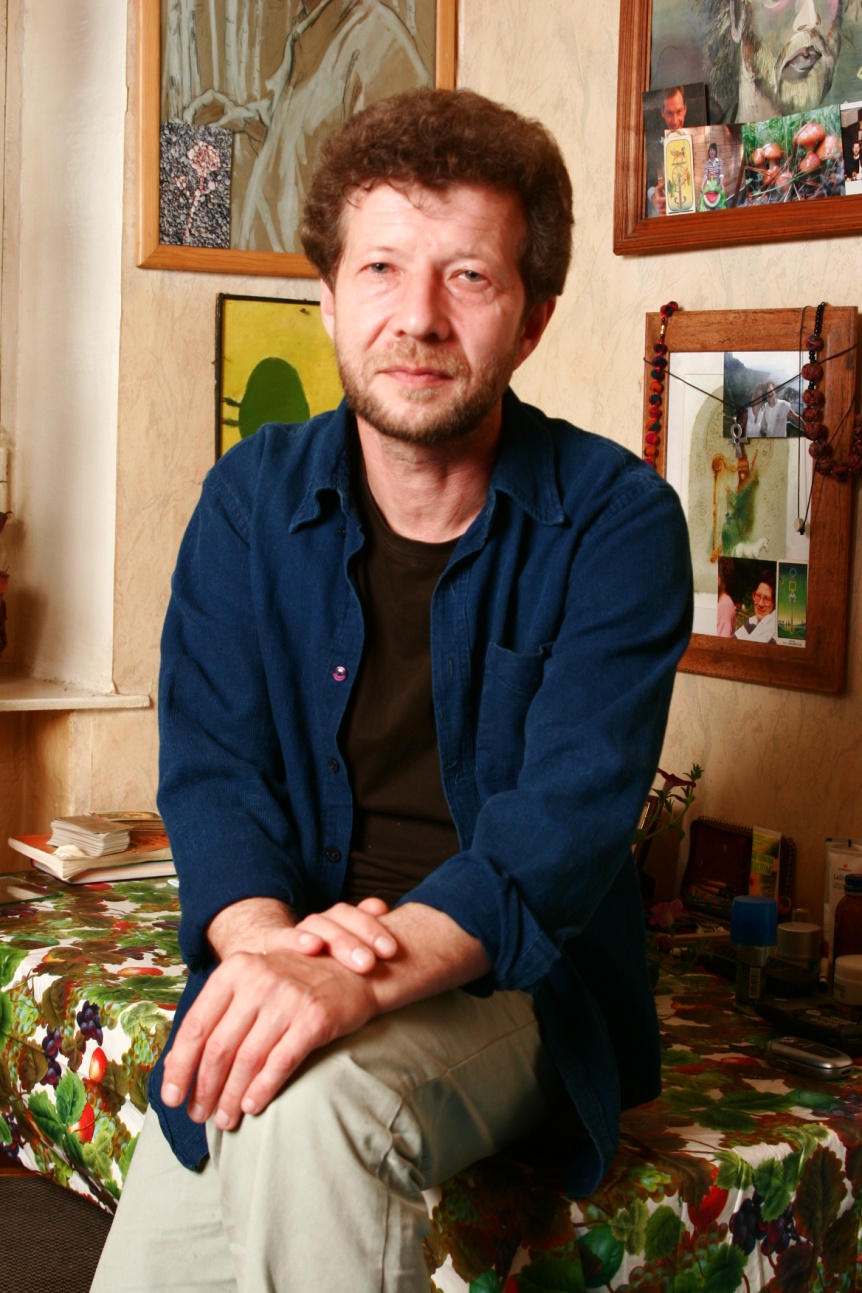 Андрей
Алексеевич 
Усачёв
Родился 5 июля 1958 года 
В 2018 году юбилей = 60 лет!
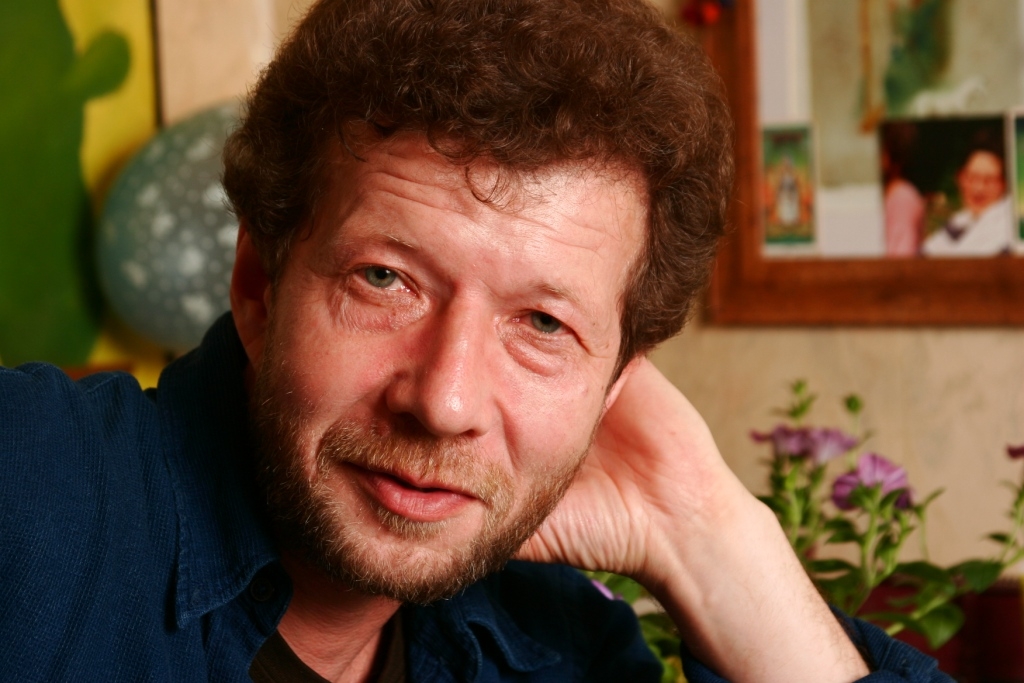 Андрей Алексеевич Усачев родился 5 июля 1958 года в Москве. 
 Сначала поступил в Московский институт электронной техники, проучился там целых 4 года и понял, что жить без литературы не может. Тогда он перешел на филологический факультет Тверского государственного университета.
У Андрея Алексеевича много профессий: он работал дворником, сторожем, мыл посуду, был барабанщиком в ресторане, машинистом сцены в Театре Сатиры, охранником на железной дороге, уборщиком на пляже… А потом стал редактором журнала «Веселые картинки»!
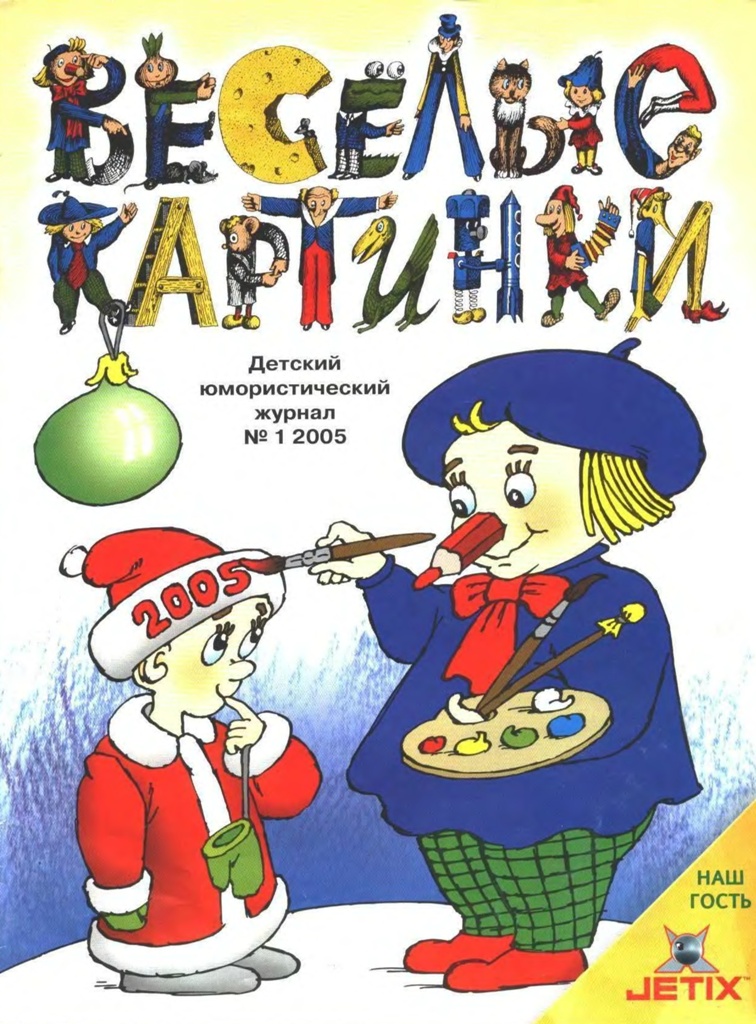 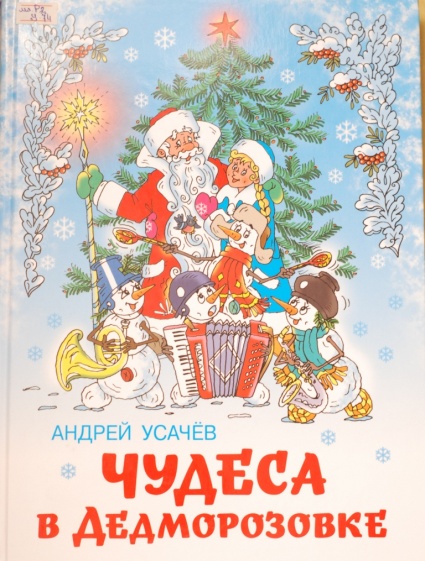 Публиковать  свои сочинения  
Андрей Усачев начал в 1985 году. 
 В 1990 г. книга стихов «Если бросить камень вверх» получила первую премию на Всероссийском конкурсе молодых писателей для детей. 
В 1991 году - стал Членом Союза Писателей.  В России вышло более 100 книг Андрея Усачева для детей. 
Две книги вышли в Израиле (на иврите). Две — на Украине, две — в Республике Молдова. Есть книги в Польше, Сербии, Японии. 
Пять книг А.Усачева рекомендовано Министерством Образования России для изучения в школах в качестве учебных пособий: «ОБЖ» для 1, 2, 3-4 классов,     «Декларация Прав Человека»,                        «Мои географические открытия».
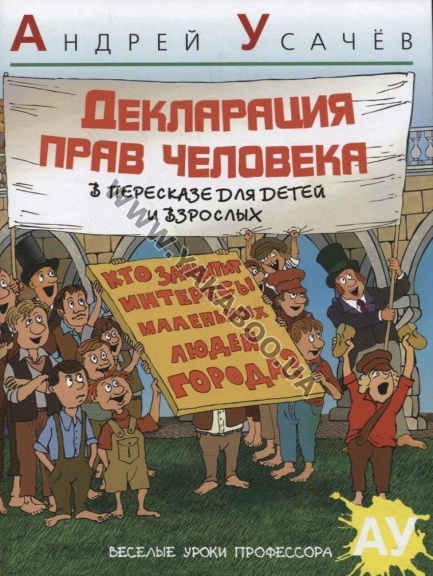 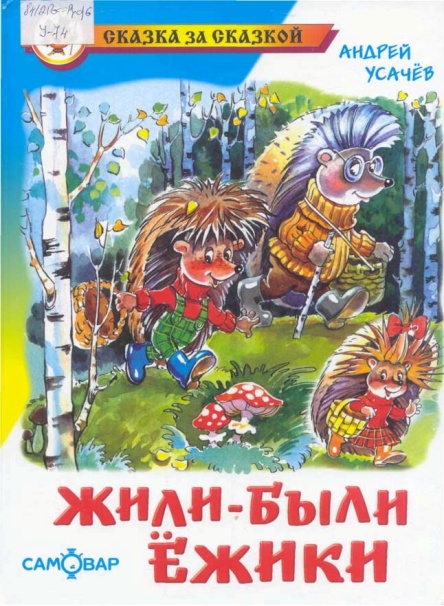 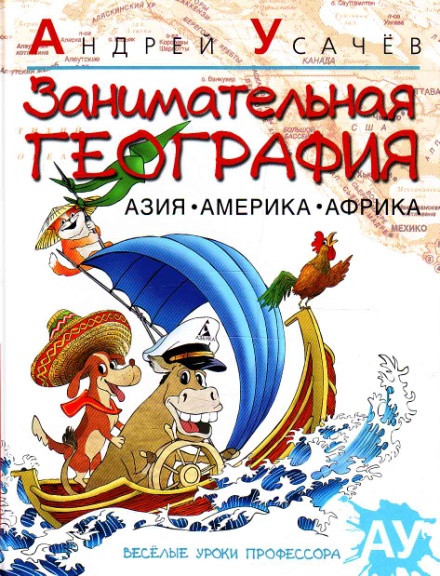 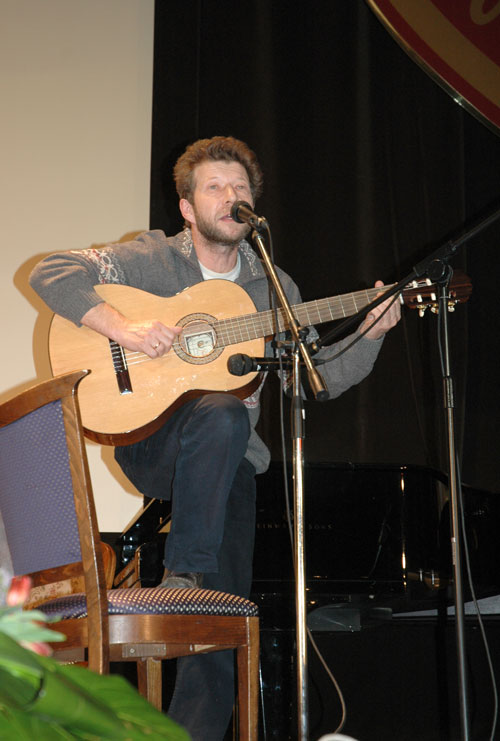 Музыку на его стихи писали известные композиторы: Максим Дунаевский, Теодор Ефимов, Павел Овсянников, Александр Пинегин. К некоторым своим стихам он сочинил музыку сам. 
На телевидении звучало около более 50 песен для детей со стихами и музыкой Усачева. Выпущено 20 аудиокассет с его песнями и сказками.
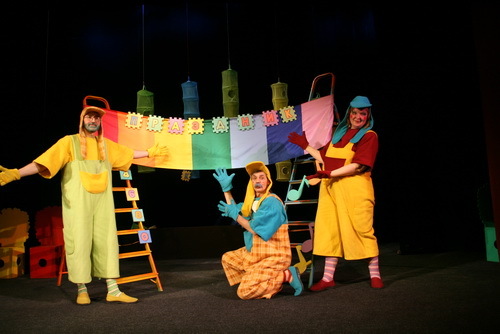 Кроме стихов и прозы, пишет для кукольного театра. Единолично и в соавторстве создано более 10 пьес. 
Пьесы Андрея Усачева идут в 20 театрах России.
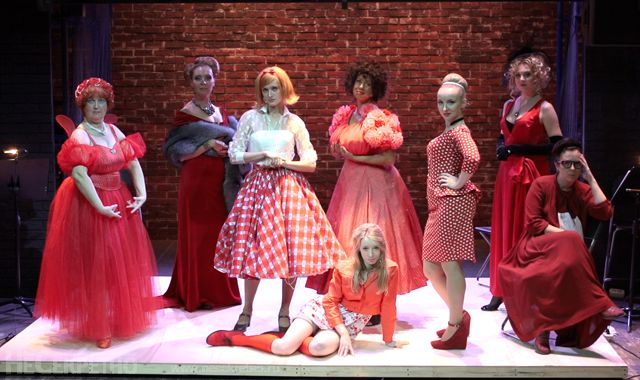 На студиях «Союзмультфильм», «Экран», «СТВ» по сценариям и стихам А. Усачева нарисовано 15 мультфильмов. В том числе один полнометражный.
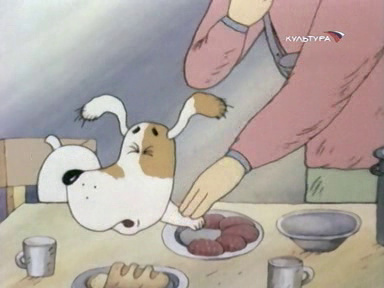 Мультфильм    Умная собачка Соня
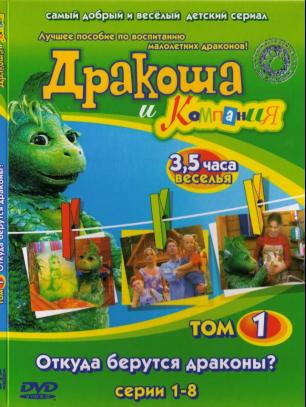 Андрей Алексеевич Усачев - автор сценариев 40-серийного телевизионного художественного фильма «Дракоша и Компания». Много работал на телевидении. 
Только за 1995-1996 годы выпустил около ста передач «Кварьете "Веселая Квампания"».
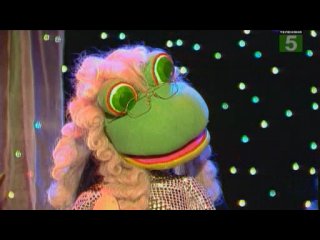 Кварьете "Весёлая Квампания"
В течение нескольких лет А.Усачев вел детские радиопередачи «Веселая радио- КВАмпания», «Летающий диван». 
 Автор сценариев Новогодних представлений для детей в Кремлевском дворце съездов и Московской мэрии.
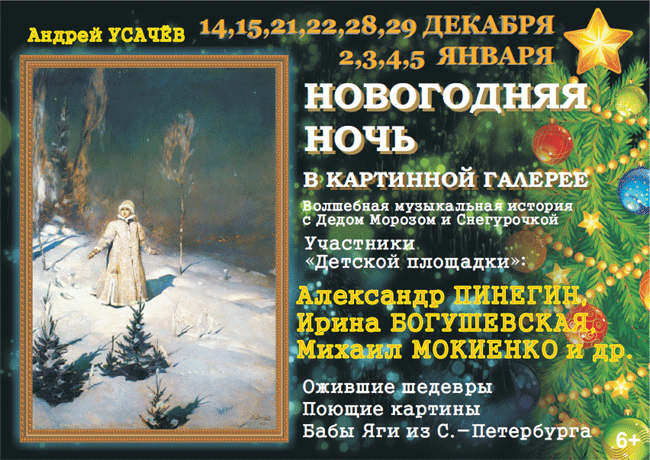 В 2005 году стал лауреатом фестиваля сатиры и юмора «Золотой Остап» за песни для детей и лауреатом Ежегодного Национального конкурса «Книга года» за книгу «333 кота».
В 2006 году - лауреатом международного конкурса «Петя и волк-2006» за лучшее произведение для детей.
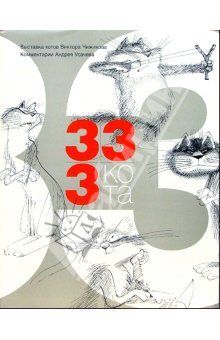 Спасибо за внимание!